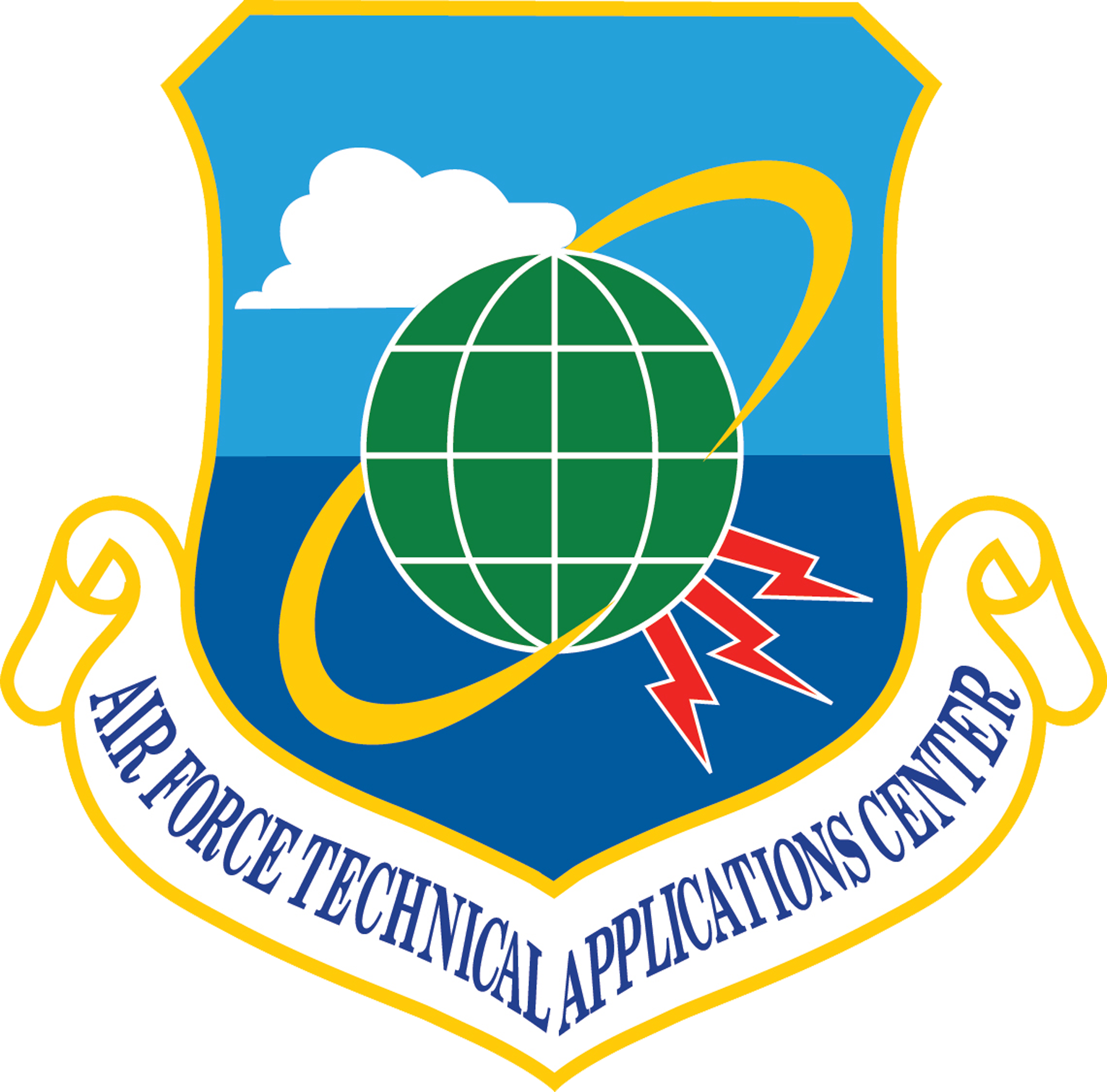 PGNN for Emplacement Classification and Yield and Depth of Burial Estimation Using TDSF – Algorithm
Chandan K. Saikia1, Mitchell Solomon1, Seong H. Hong2
1AFTAC, Patrick SFB, FL 32925, USA; 2 FlT, Melbourne, FL 32901, USA
TDSFs were successfully classified for six chosen emplacement conditions with our new yield and Depth of Burial (YDOB) AI/ML tool. Yield and depth with uncertainty could also be reliably estimated. XGboost exhibits potential for estimating yield and depth. More the features, better is the result. Analysis of the PINN method is on-going; expect it to provide a successful implementation.
We use Time-domain Source Functions (TDSF) to explore the feasibility of Temporal Neural Network (TNN), XGboost and PGNN AI/ML algorithms for classification of  the emplacement condition for an explosion and estimating its yield and depth. Regional waveforms generated using velocity models that consist of laminated structure with random perturbation in velocity parameters are also used.
Generated TDSFs for six emplacement conditions for a suite of yield and depths for the classification study. Using these TDSFs, an automated algorithm constructed a table of different features for testing the AI/ML algorithm.  PGNN and also PINN are based on a new formulation which uses Fully Connected neural Network  (FCNN) and analytic partials of TDFS amplitudes w.r.t the yield and depth.
Our e-posters explain the underlying mathematical background of the PDE (Partial Differential Equation) for the PINN algorithm.  Details on the application of the algorithm can be found in the poster P3.5-098 by Solomon et al.
Please do not use this space, a QR code will be automatically overlayed
P3.5-097
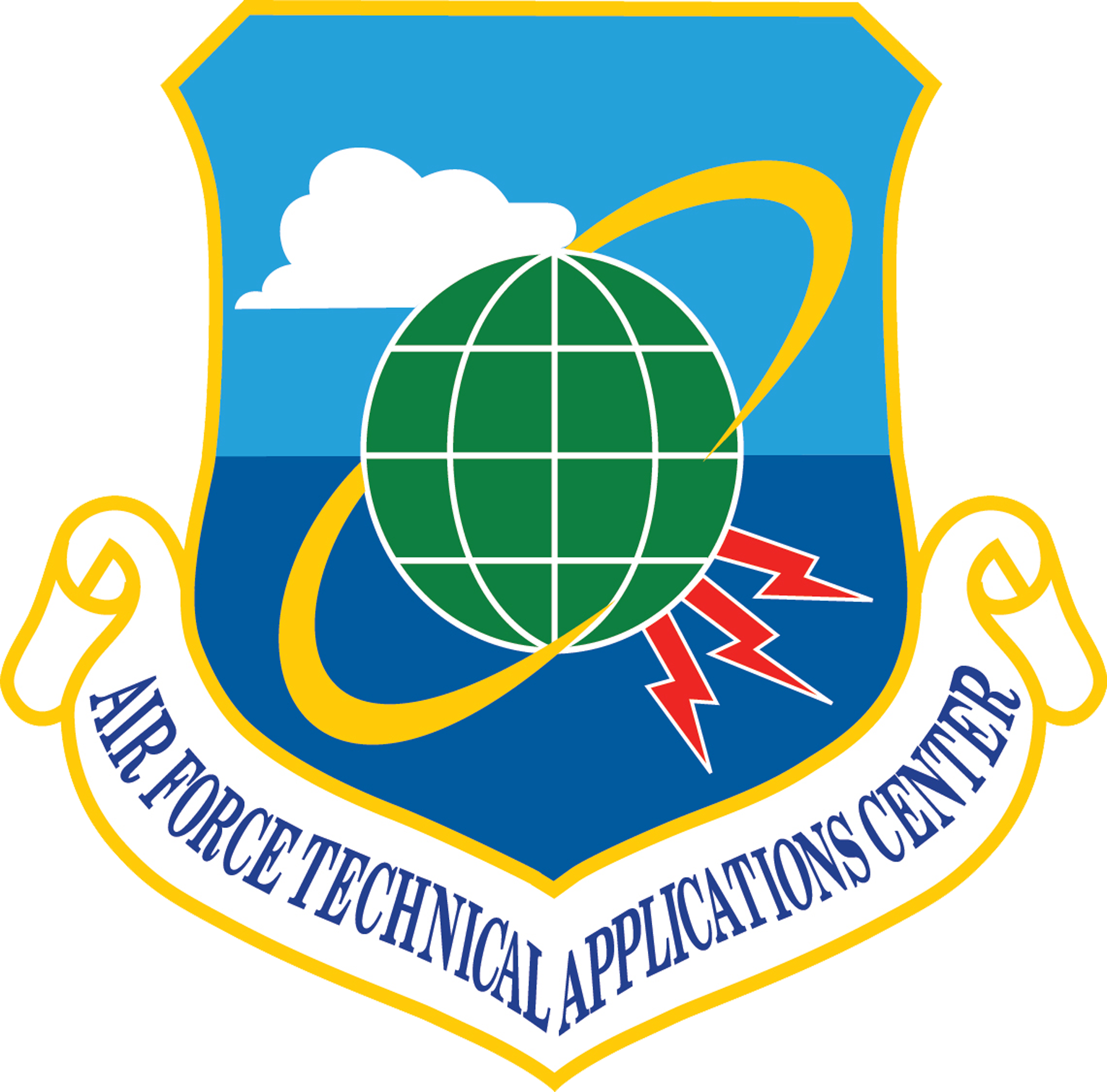 P3.5-097
Explore the feasibility of Temporal Convolutional Network (TCN) based AI/ML algorithms to automatically classify material conditions using synthetic waveforms, including the yield and depth of burial using the regression analysis.  We also use
UMAP (Uniform Manifold Approximation and Projection) to reduce dimension for visualization
XGboost on a large tabular data set consisting of features: corner frequency, halfwidth, peak amplitude of filtered and Wood-Anderson Short-Period instrument response convolved waveforms, and area under P waves
Generated about 58,000 time-domain source functions (TDSF)  for six material classes: Granite,  Wet Granite,  Shale, Sand, Tuff/Rhyolite, and Wet Tuff for a suite of yield and depth combinations.
Convolved TDSFs with regional frequency-wavenumber seismograms up to 1200 Km for velocity models consisting of laminated structure in 60 thin layers (each with thickness of 100m) in the upper 6 Km.  We allowed a random perturbation up to 5%.  These waveforms ingest wave-propagation physics in the our study.
Exploring of a PINN (Physics-Informed Neural Network) to investigate  TDSFs of various emplacement conditions, including the yield and depths of event.  Each TDSF is a solution to the partial differential equation (PDE). PINN uses a loss function comprising of the MSE of the network plus a weighted MSE which is a sum of two MSEs calculated between the NETwork and analytical gradients w.r.t. yield and the depth, respectively.  Visit our posters: P3.5-097 and P3.5-097.
Please do not use this space, a QR code will be automatically overlayed
P3.5-097